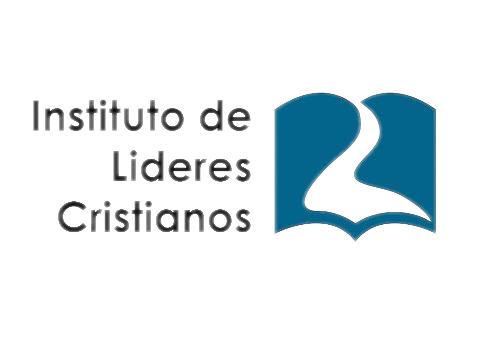 MINISTERIO JUVENIL
David Leví Orta Álvarez
[Speaker Notes: © Copyright Showeet.com – Creative & Free PowerPoint Templates]
INTRODUCCIÓN
[Speaker Notes: © Copyright Showeet.com – Creative & Free PowerPoint Templates]
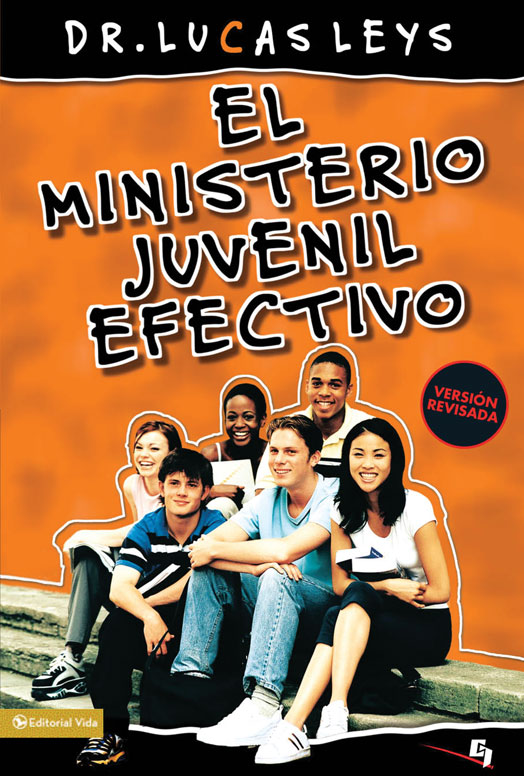 MINISTERIO JUVENIL
[Speaker Notes: © Copyright Showeet.com – Creative & Free PowerPoint Templates]
Elementos básicos:
[Speaker Notes: © Copyright Showeet.com – Creative & Free PowerPoint Templates]
Elementos básicos:-Adolescentes y jóvenes
[Speaker Notes: © Copyright Showeet.com – Creative & Free PowerPoint Templates]
Elementos básicos:-Adolescentes y jóvenes-Propósitos
[Speaker Notes: © Copyright Showeet.com – Creative & Free PowerPoint Templates]
Elementos básicos:-Adolescentes y jóvenes-Propósitos-Programas
[Speaker Notes: © Copyright Showeet.com – Creative & Free PowerPoint Templates]
Elementos básicos:-Adolescentes y jóvenes-Propósitos-Programas-Relaciones
[Speaker Notes: © Copyright Showeet.com – Creative & Free PowerPoint Templates]
Elementos básicos:-Adolescentes y jóvenes-Propósitos-Programas-Relaciones-Liderazgo
[Speaker Notes: © Copyright Showeet.com – Creative & Free PowerPoint Templates]
Elementos básicos:-Adolescentes y jóvenes-Propósitos-Programas-Relaciones-Liderazgo-Contexto Cultural
[Speaker Notes: © Copyright Showeet.com – Creative & Free PowerPoint Templates]
Bibliografía
Leys, L. (2009) El Ministerio Juvenil Efectivo. Miami, Florida: Editorial Vida